Пермьпрошлое и настоящее.
Подготовила воспитатель 
МАДОУ «Детский сад № 419» г. Пермь
Вяткина О.Н.
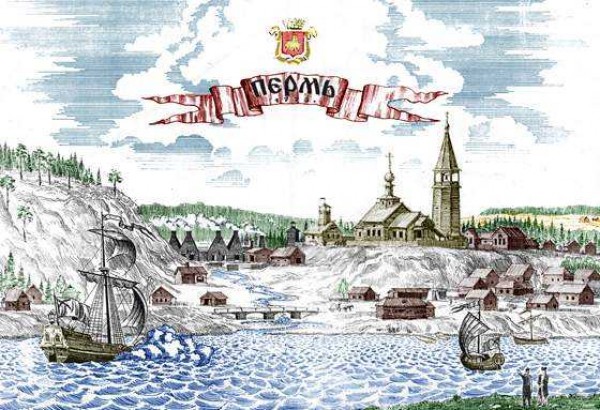 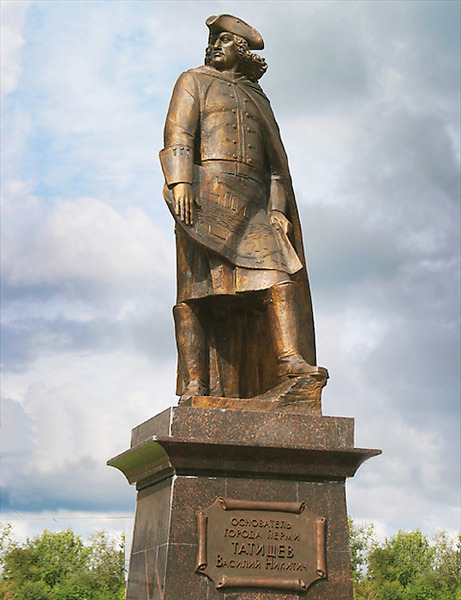 Татищев Василий Никитич
Его считают основателем Егошихинского завода, вокруг которого образовалась деревня Егошиха, а от нее и Пермь позже пошла...
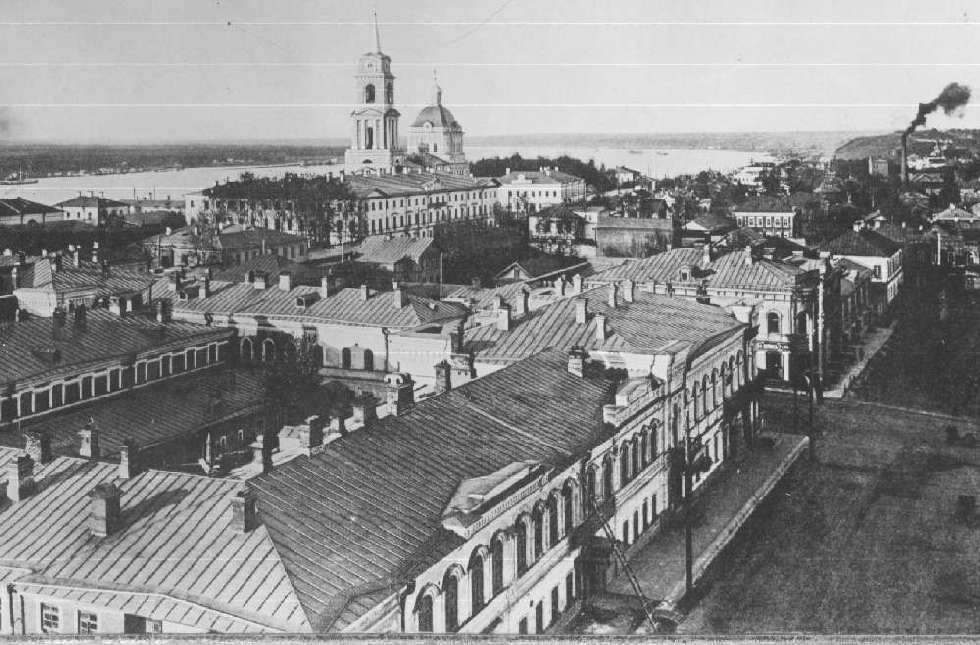 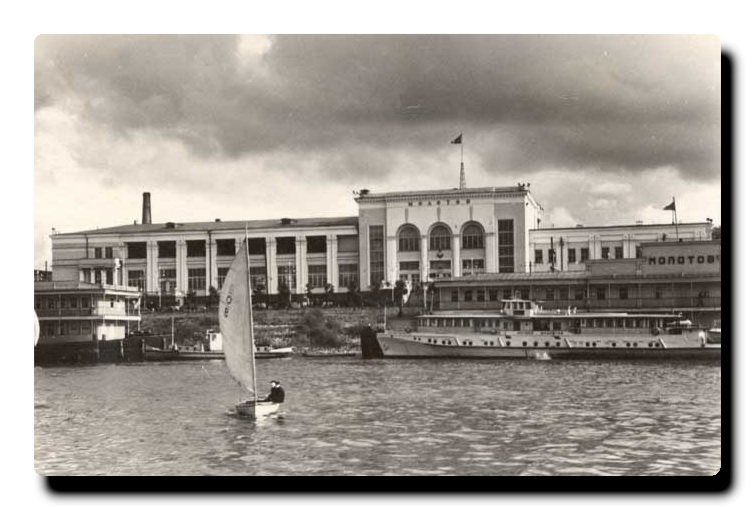 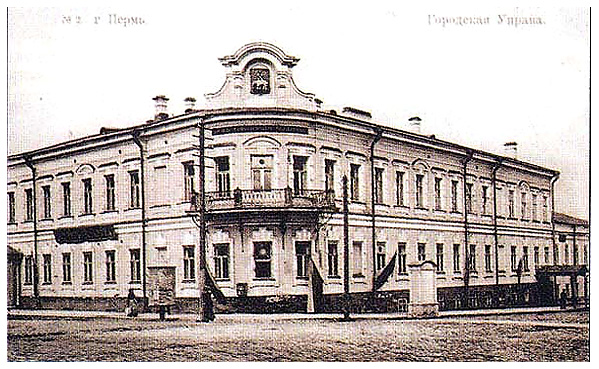 Флаг и герб Перми
Вид на город с высоты птичьего полёта.
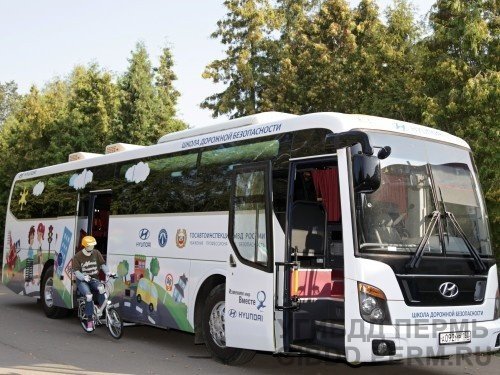 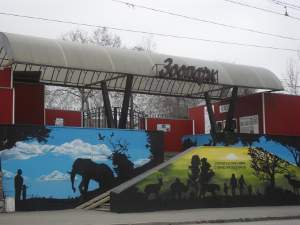 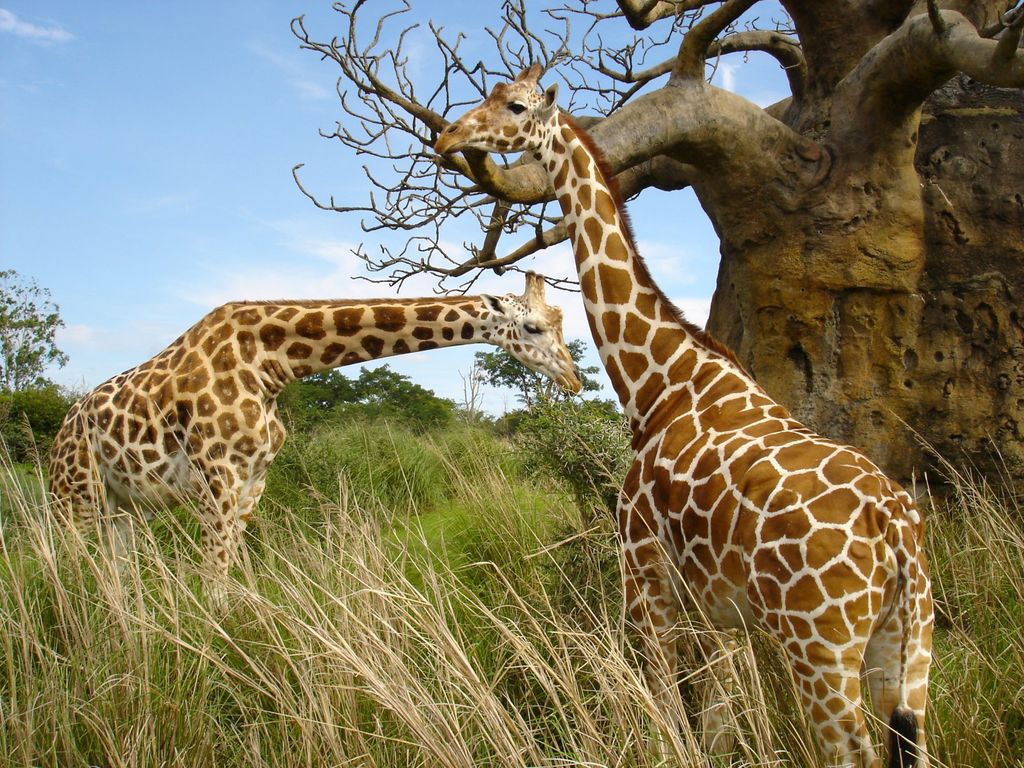 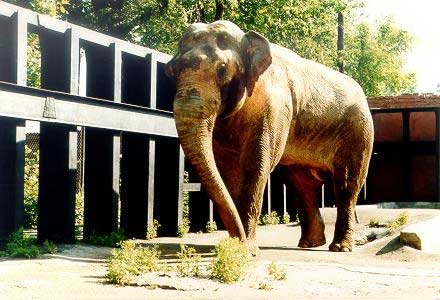 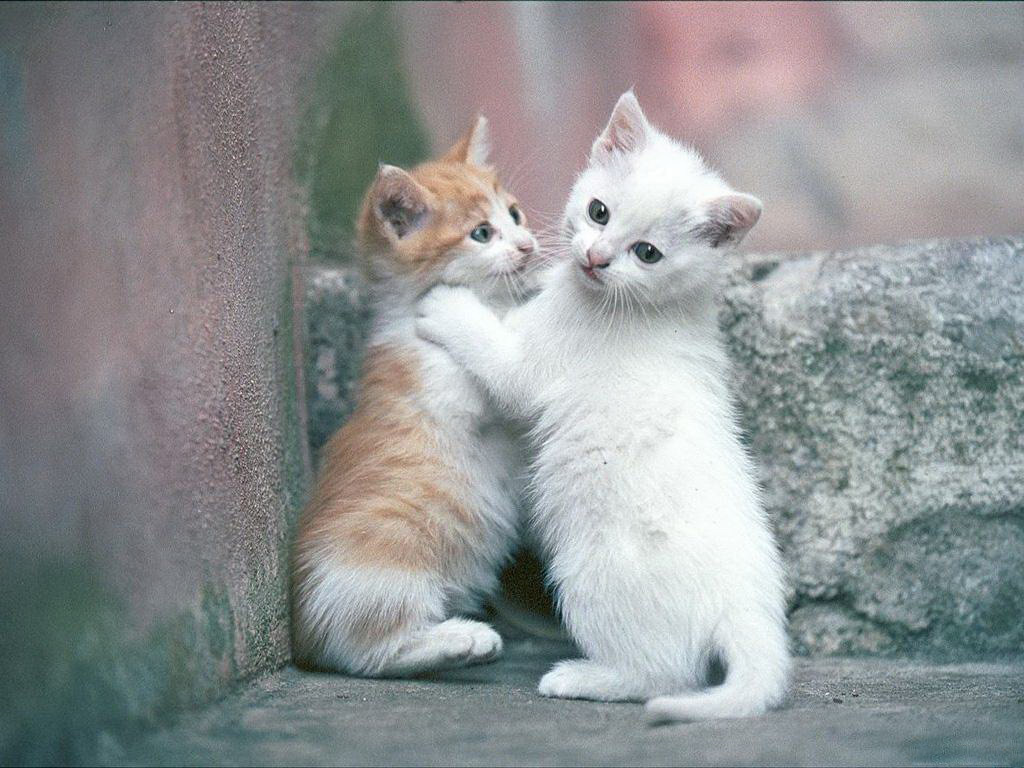 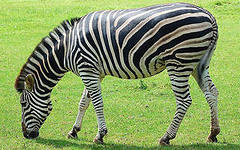 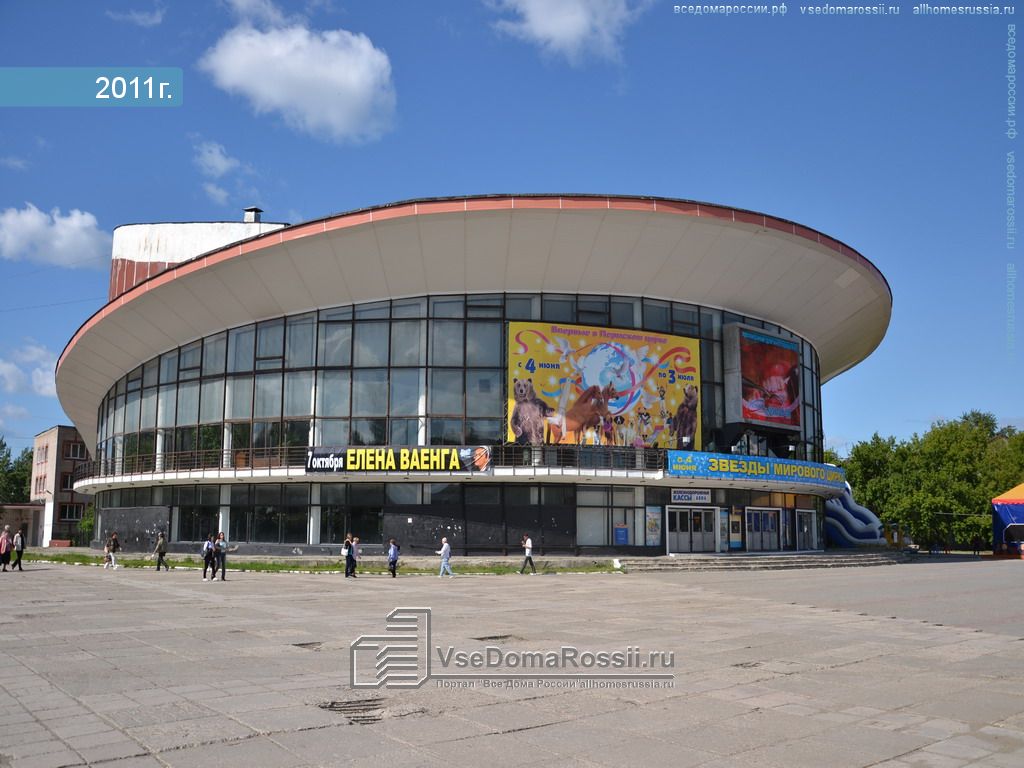 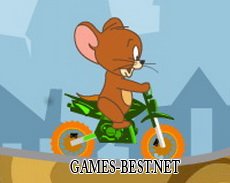 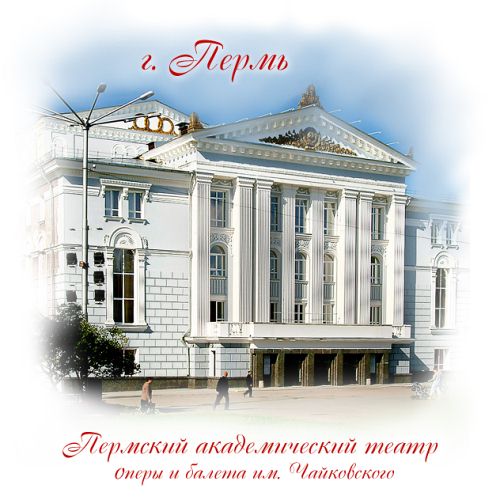 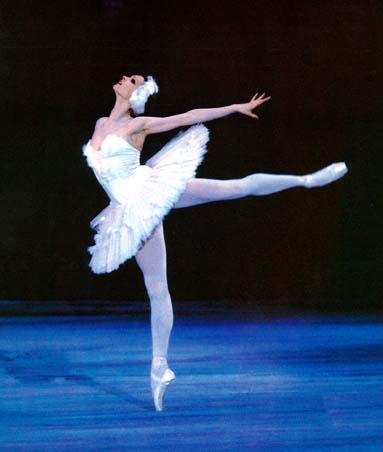 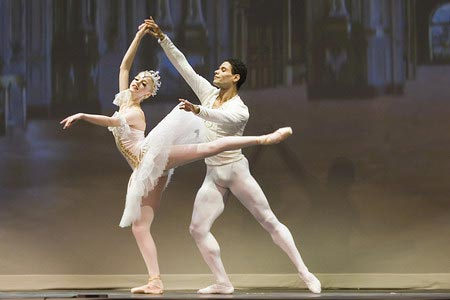 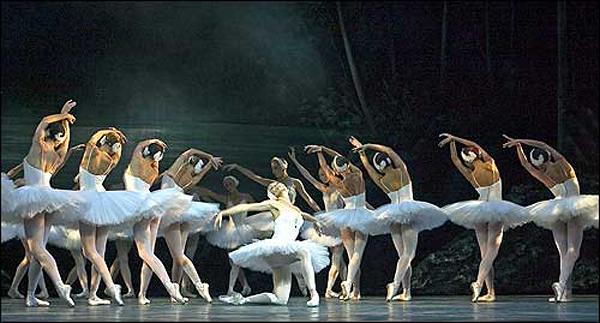 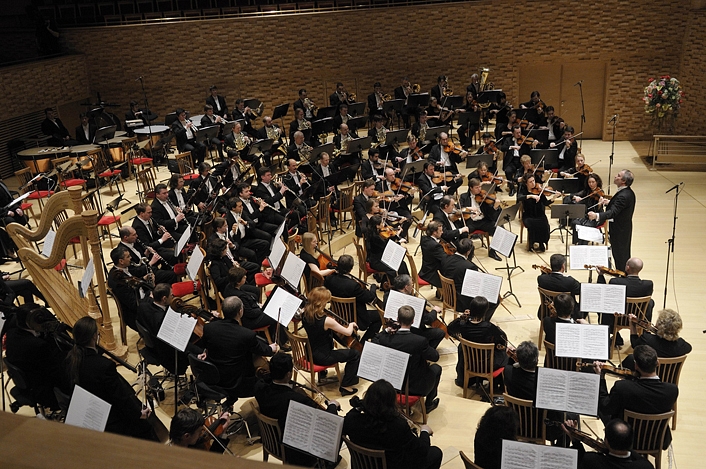 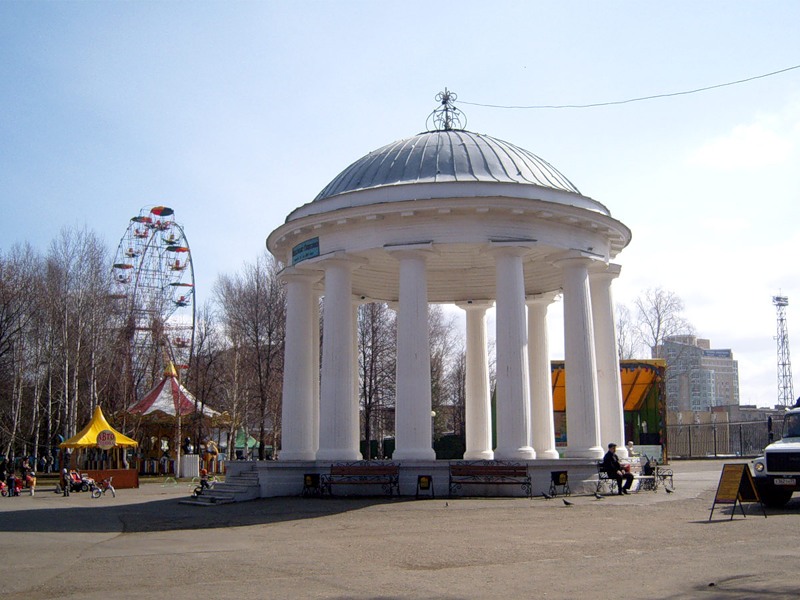 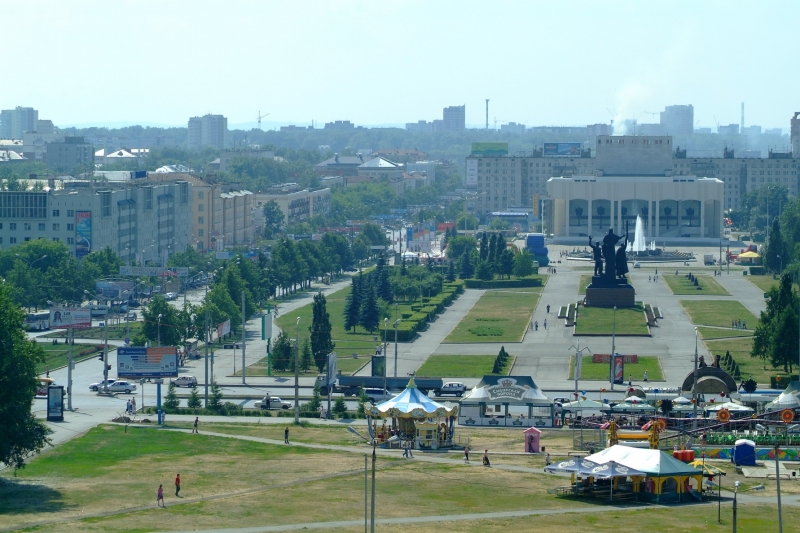 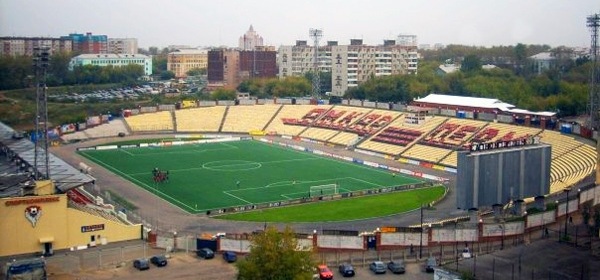 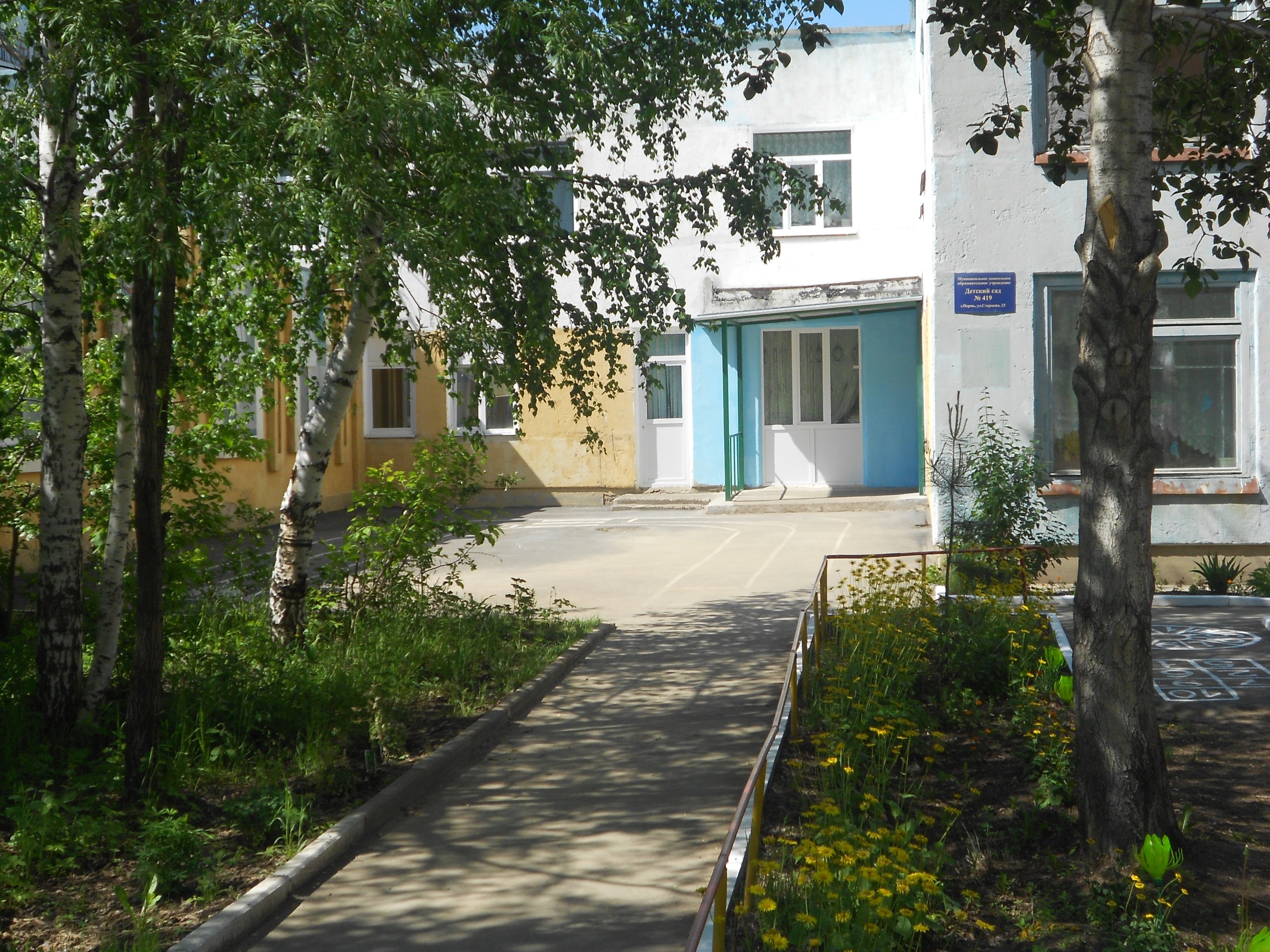 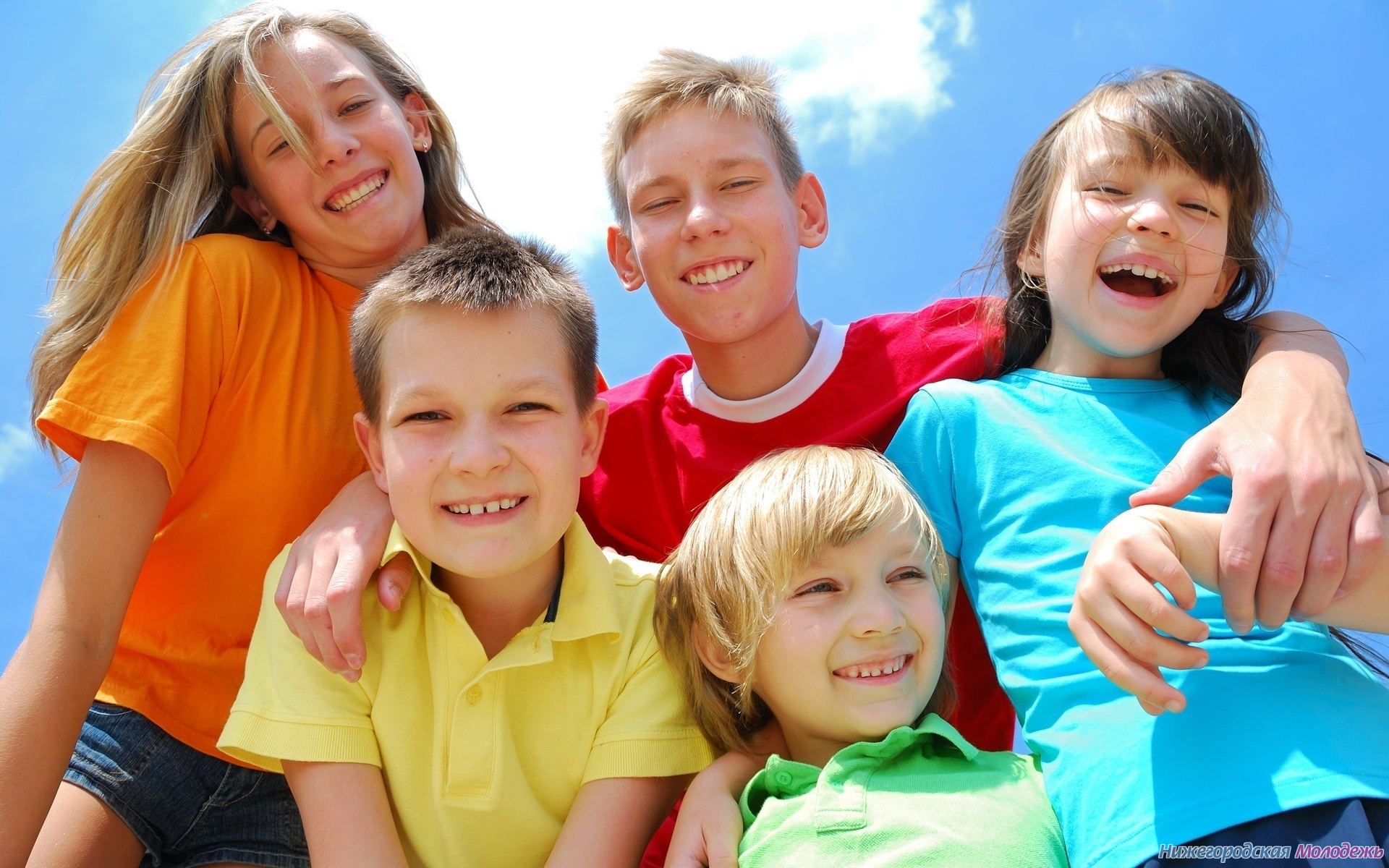 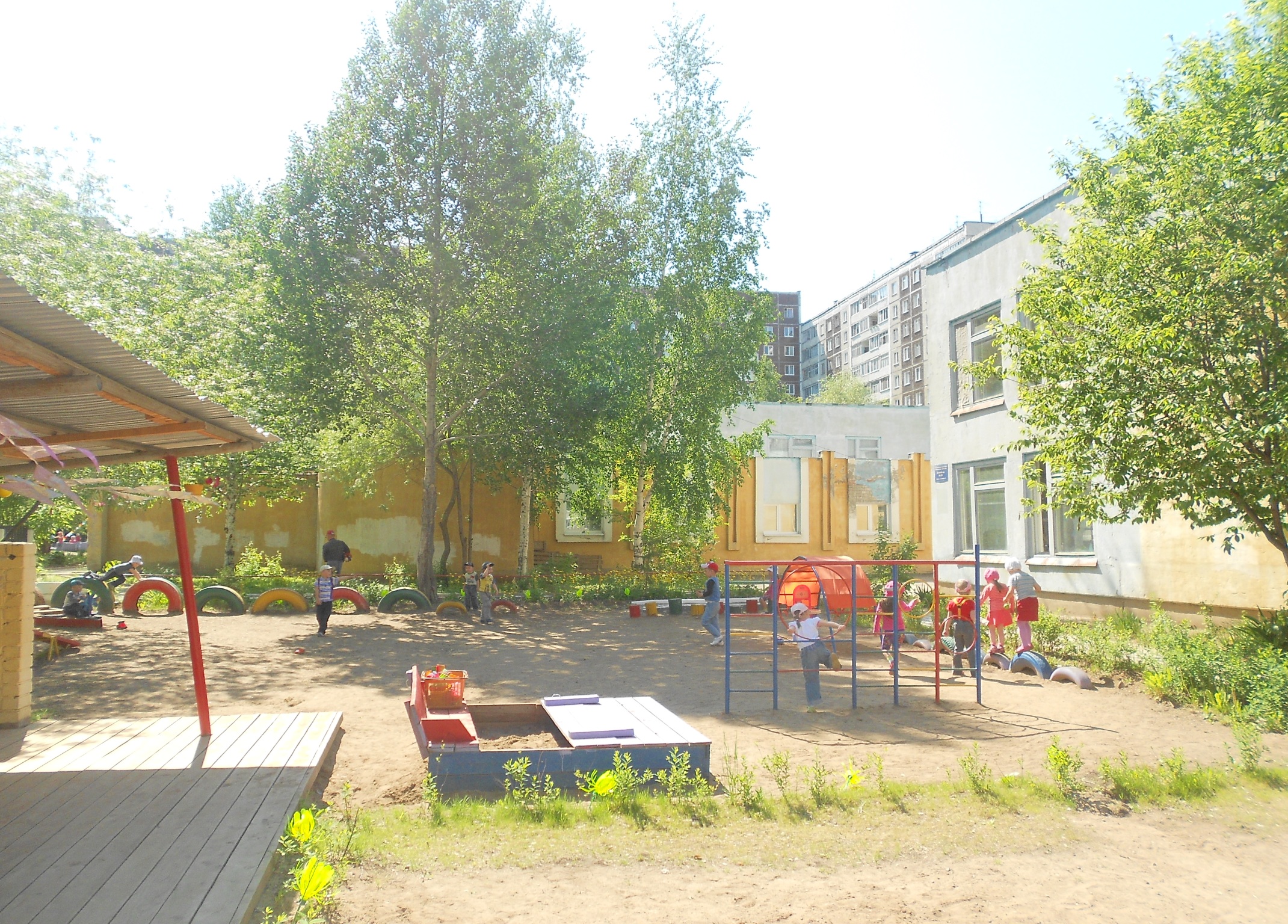